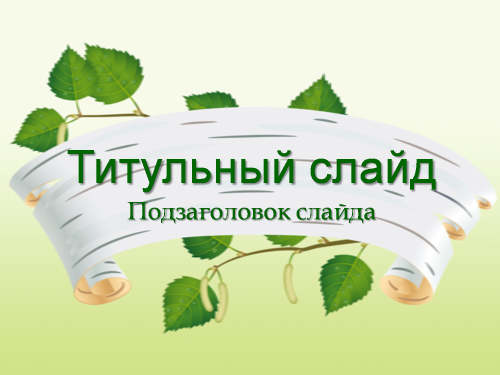 Интернет-ресурсы:
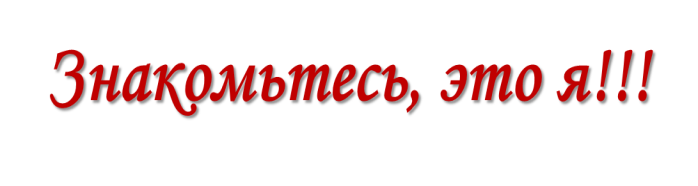 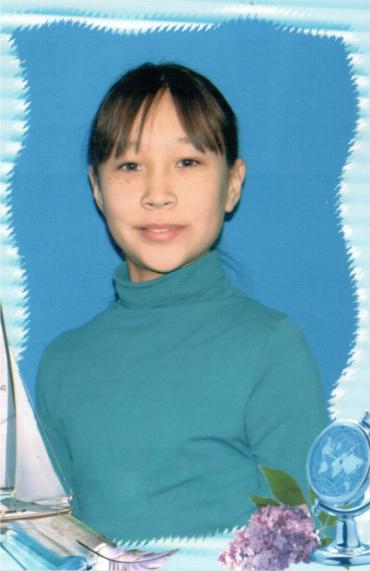 Хуриганова Тамара
Кандидат в депутаты Думы ученического самоуправления

     7 класса
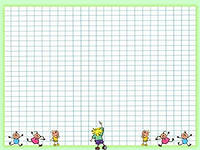 Моя биография:
Родилась 1 января 2001 года. В селе Тангуты. В очень дружной семье. Мама Наталья Ростиславовна и папа Валерий Николаевич. 
Есть сестренки Светлана и Евгения, 
братишка Андрей.
Счастлив тот, кто счастлив у себя дома!
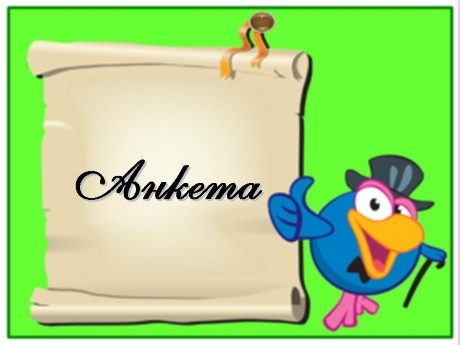 Мой девиз:
Жизнь состоит из множества временных промежутков, и мы никогда не знаем, когда закончится один из них и начнется другой. Да это и не важно! 
   Важно другое - прожить каждый из этих промежутков с высоко поднятой головой и широко расправленными крыльями!
Всегда нужно помнить Золотое правило морали:
Поступай с другими так, как хочешь, чтобы поступали с тобой…
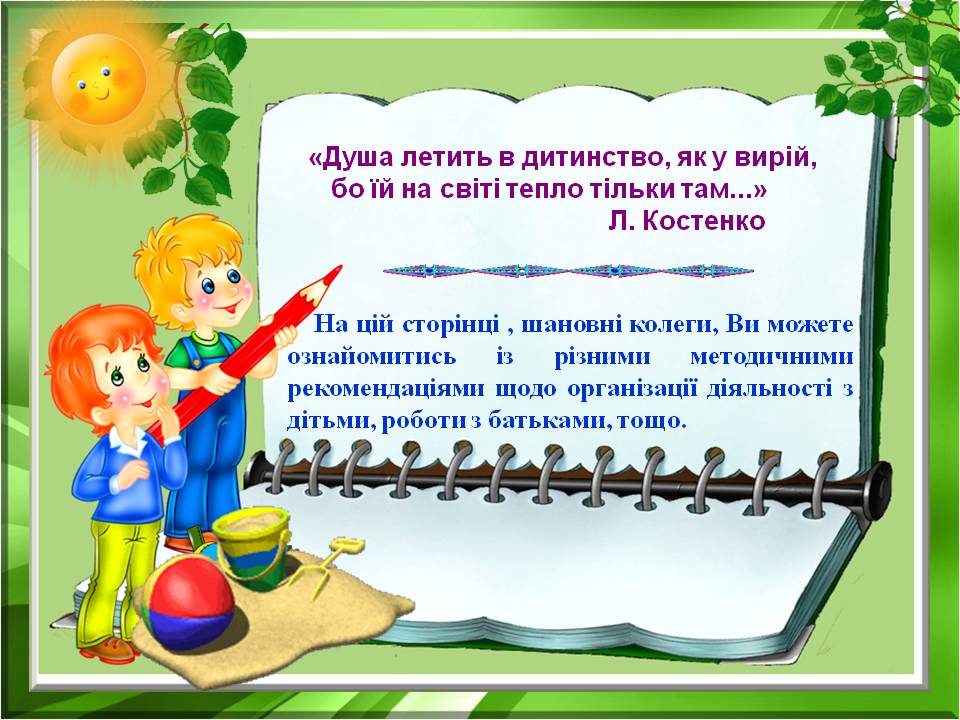 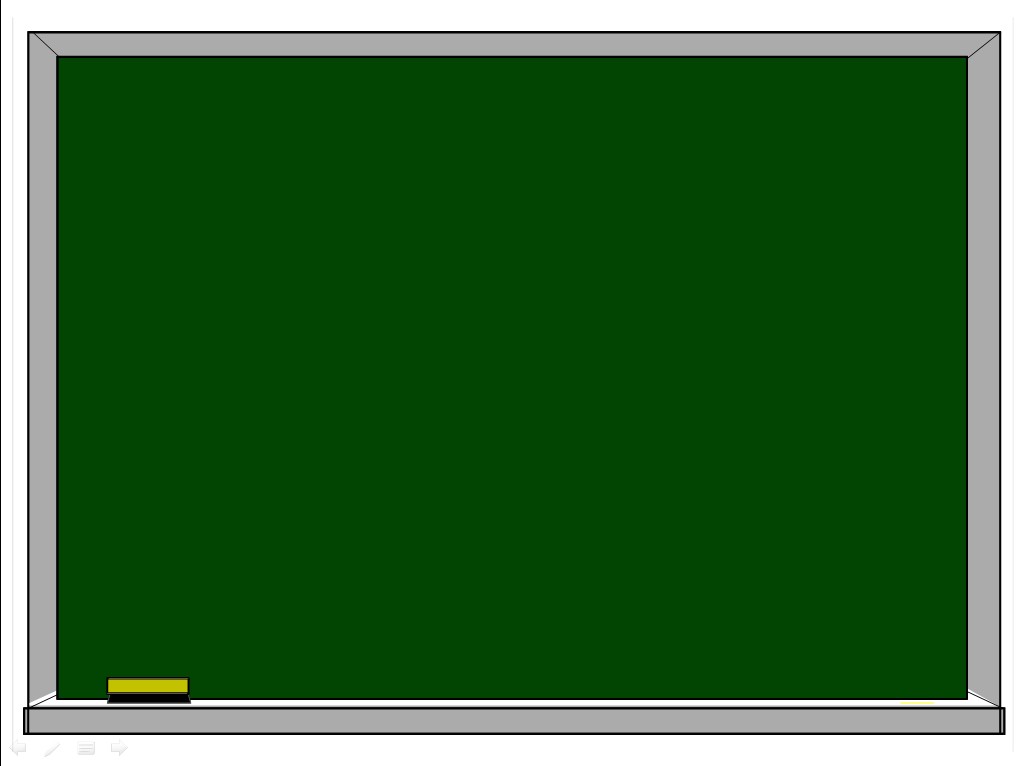 Программа кандидата:
Я хочу, чтобы в школе царил порядок, уважение к учителям  и к учащимся. У нас в школе есть несколько главных проблем, таких как курение, опоздание, грубость в отношении друг с другом и в общение с одноклассниками. Я считаю нужным ввести в состав совета по профилактике правонарушений учащихся из совета старшеклассников.
2.  Конечно, самое главное  - это учеба. Чтобы ребята стали лучше учиться, должен быть стимул.  Тогда они будут стремиться получать хорошие оценки и участвовать в школьной жизни. Считаю, что помимо стенда о лучших учениках и достижениях, нужно оформить стенд позора, чтобы  не было желания  попасть на него.
3. Считаю необходимым как можно раньше проводить тестирование для определения профессиональных склонностей, начиная уже с 5 класса. Нужно чаще устраивать встречи с представителями различных профессий. А также  обязательно нужно сотрудничать с выпускниками нашей школы, так как среди них много будущих учителей, врачей, юристов, программистов, спортсменов, представителей ГИБДД и других важных профессий. Нужно приглашать наших выпускников рекламировать свои профессиональные достижения.
4. Я добьюсь того, чтобы в нашей школе проводилось больше интересных мероприятий. В рамках внеклассных мероприятий планировать не только конкурсы, но и различные общешкольные мероприятия  интеллектуального уровня, например игры: «Самый умный», «Кто хочет стать миллионером» и другие среди классов. Общешкольные мероприятия должны объединять не только классный коллектив, но и ребят с разных классов.
5.  Наконец, у меня есть инициативная, энергичная команда единомышленников, с которой я добьюсь, выполнение этой программы, и вы заметите это уже в ближайшее время!
Мои достижения в учёбе:
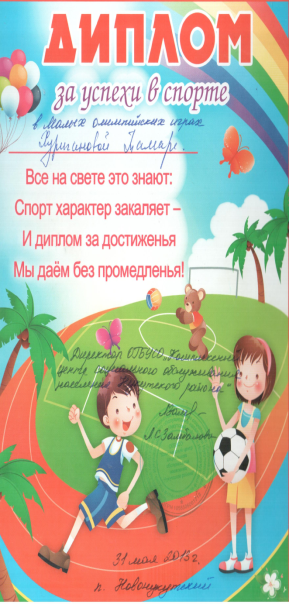 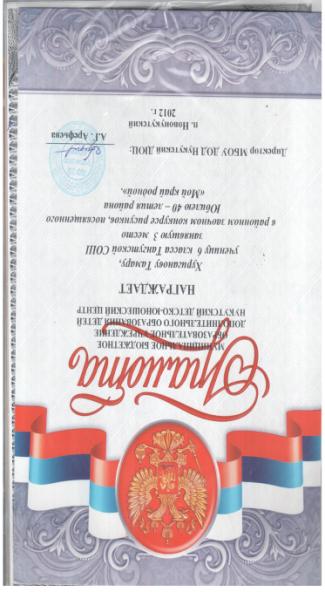 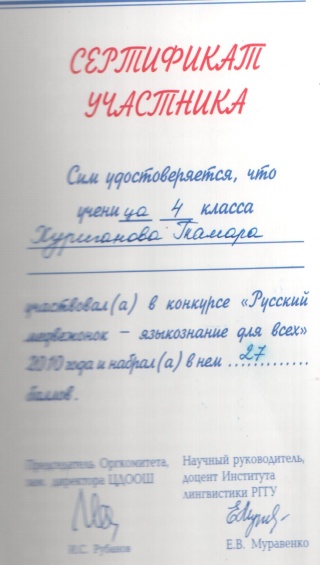 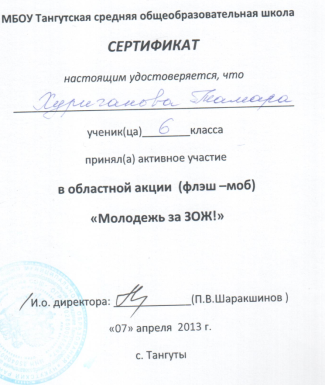 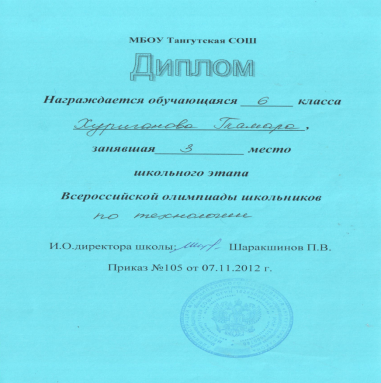 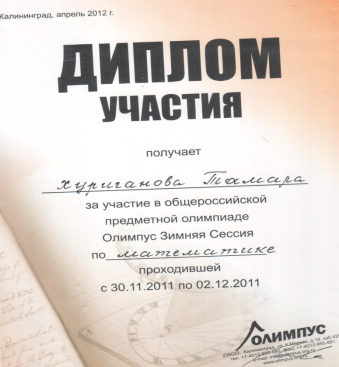 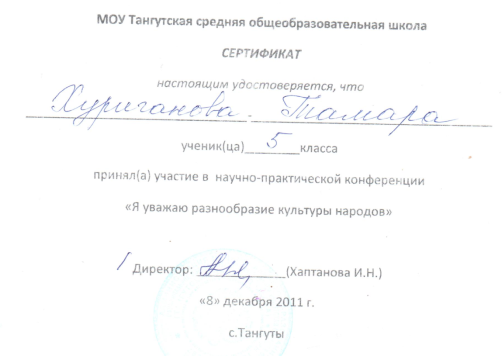 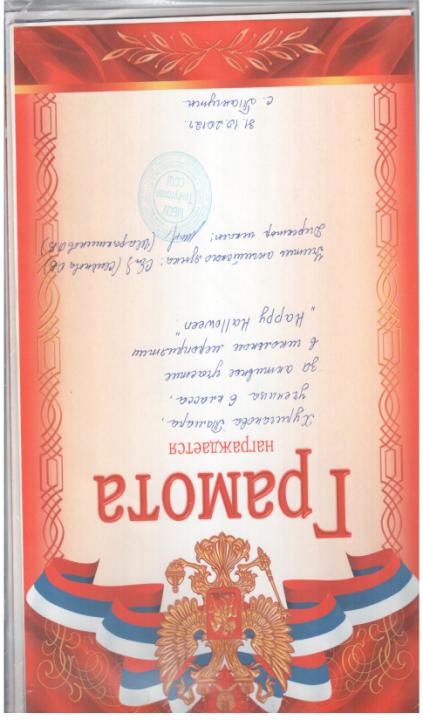 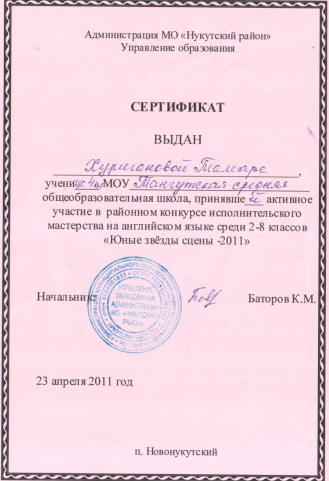 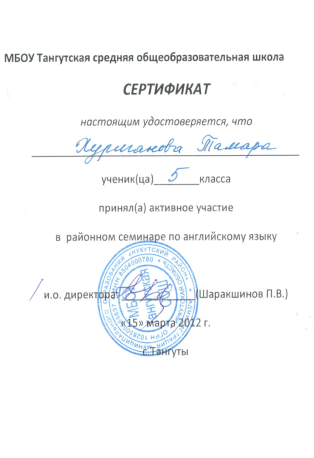 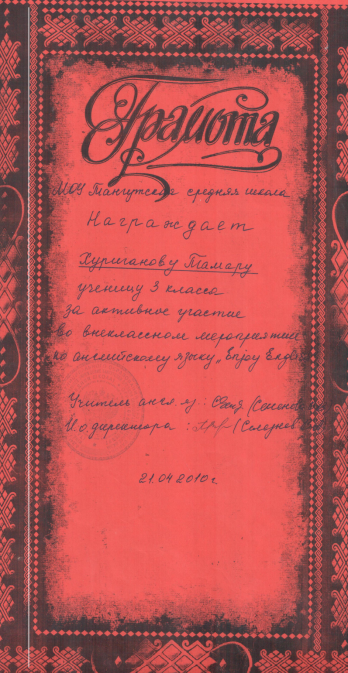 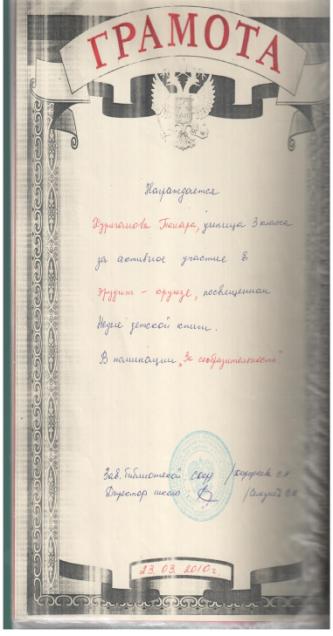 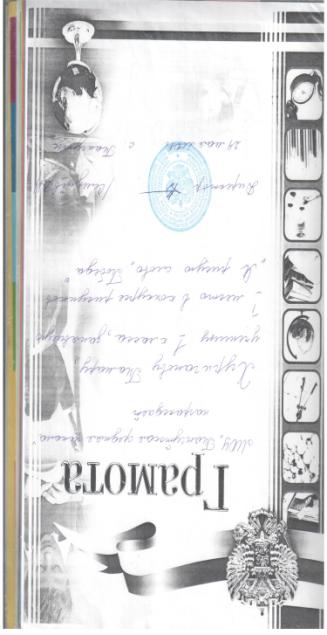 Мои достижения в спорте
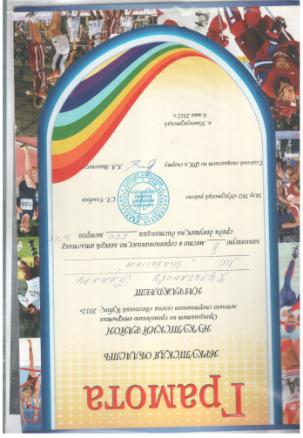 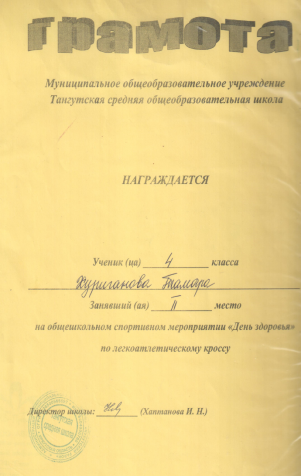 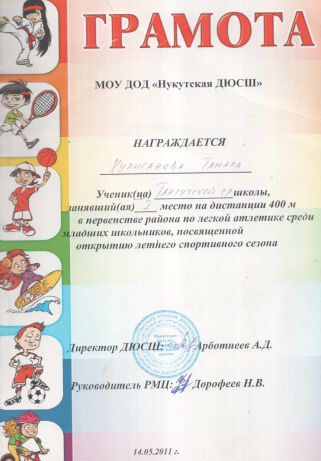 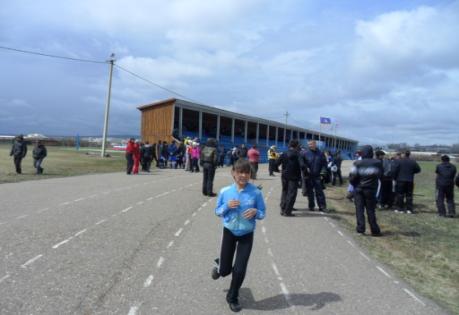 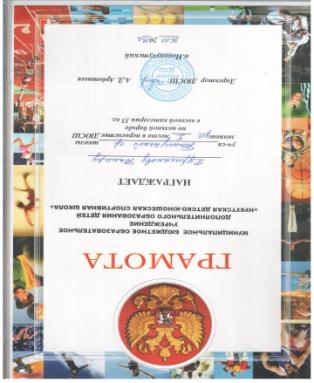 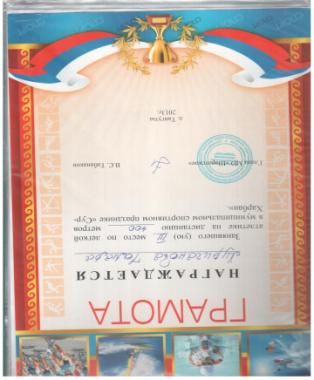 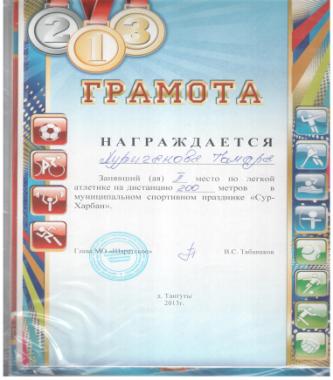 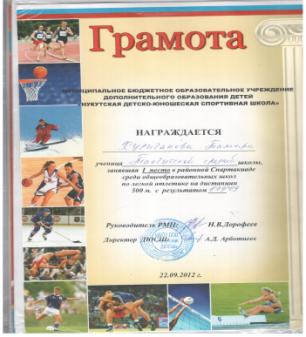 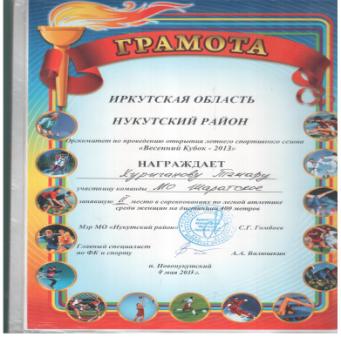 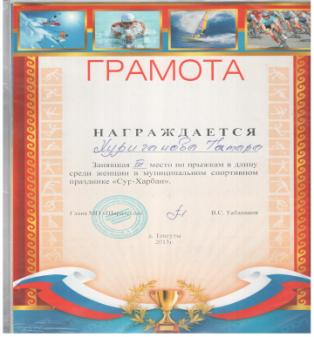 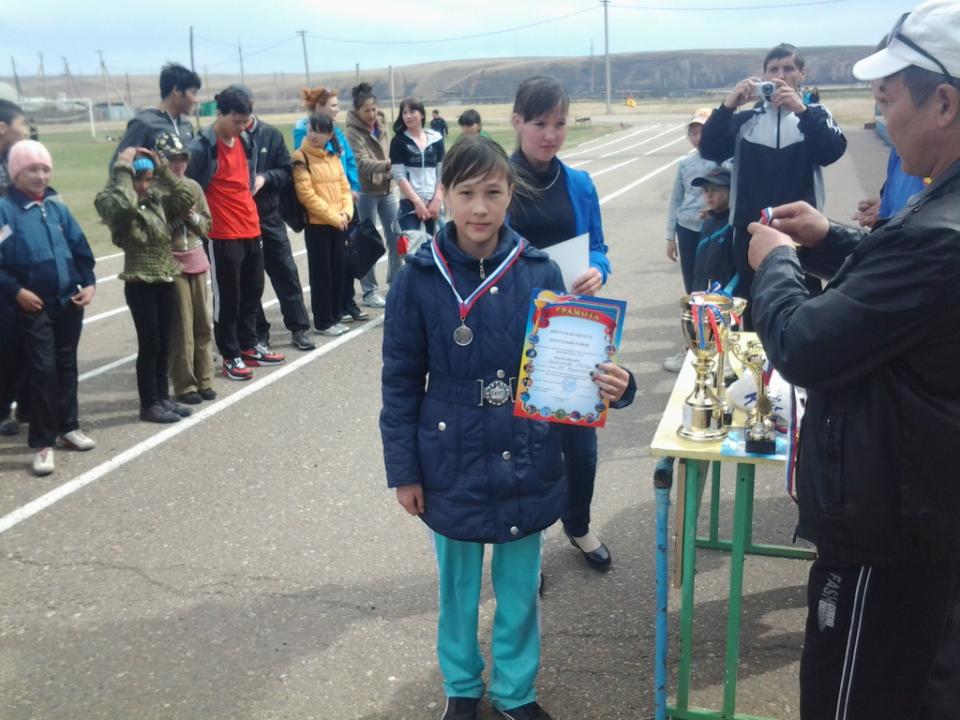 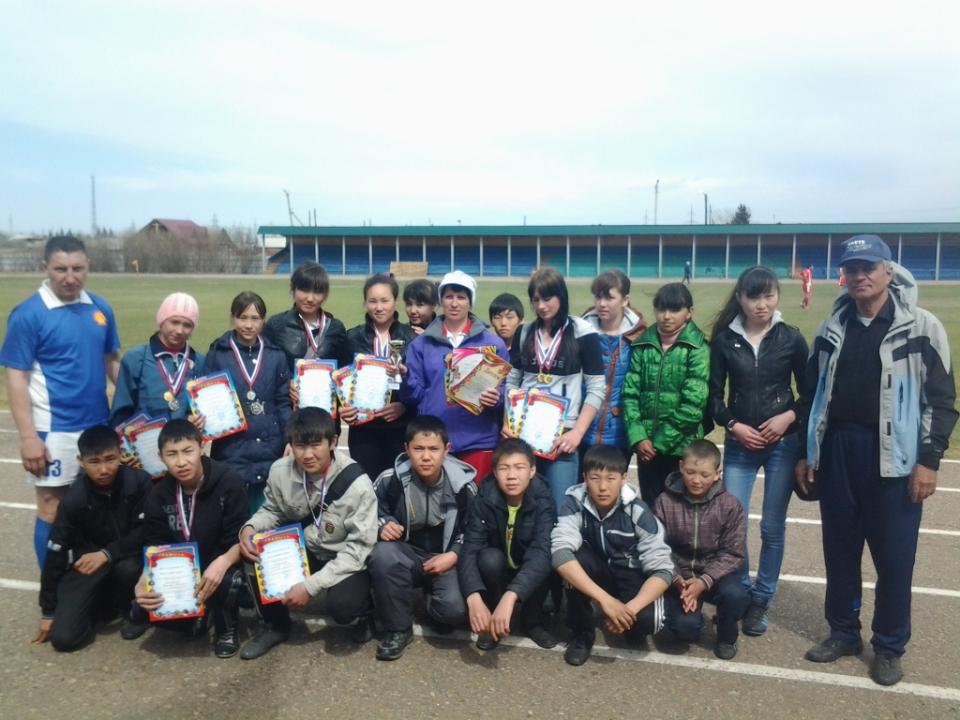 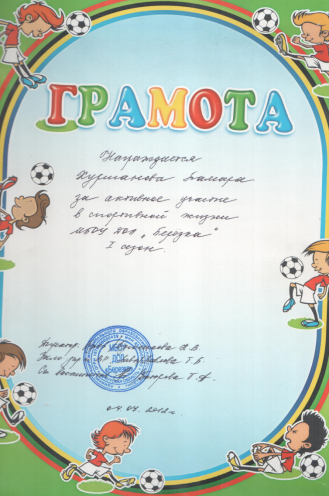 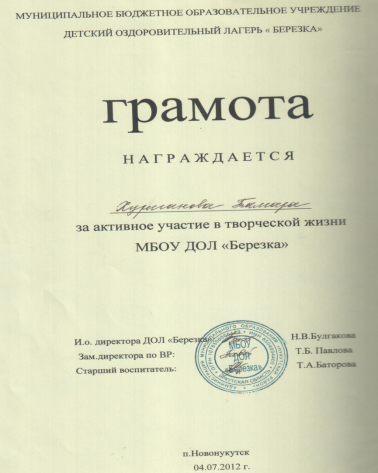 Летом отдыхаю в лагере «Березка» 
Мое хобби рукоделие и рисование.Любимый предмет в школе литература  и физкультура.Моя мечта в будущем работать в сфере здравоохранения т.е  стать врачом.
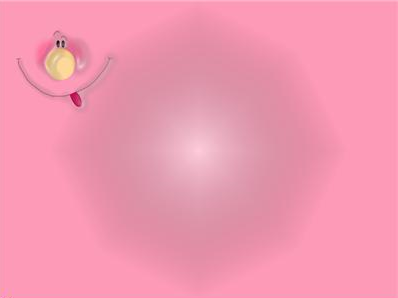 Я и мои друзья одноклассники!
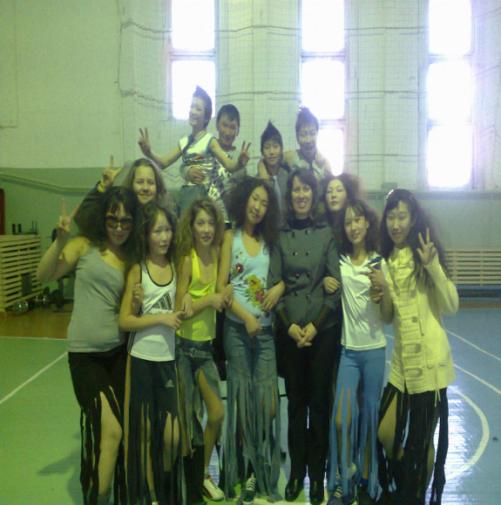 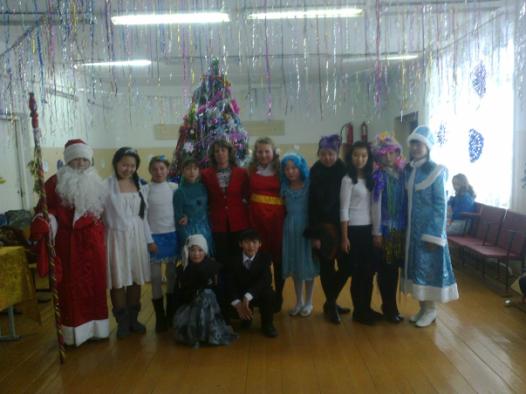 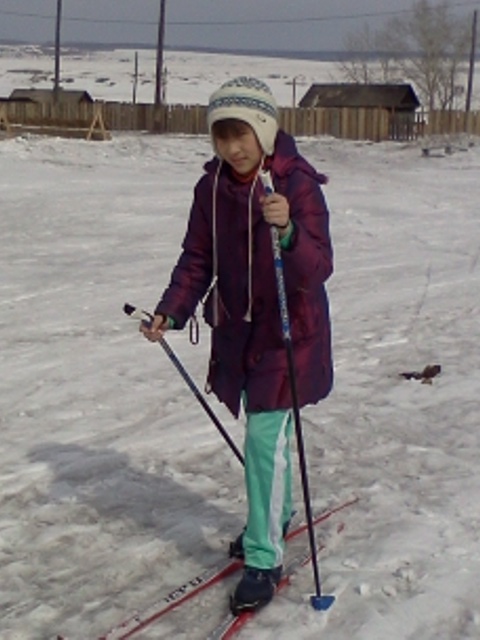 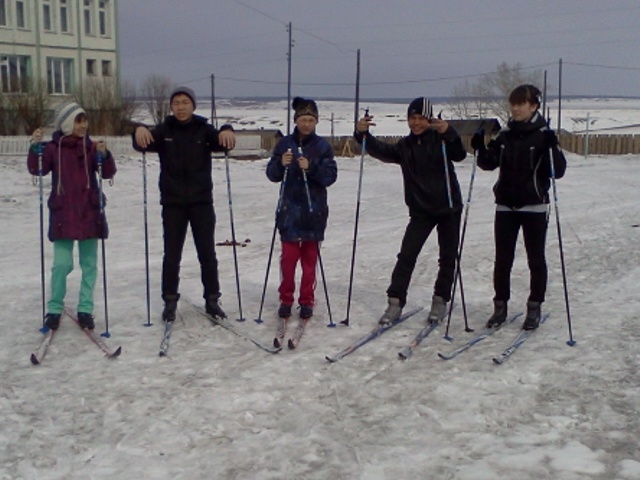 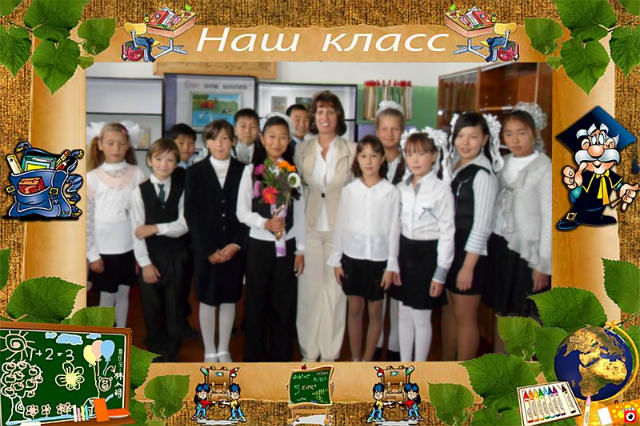 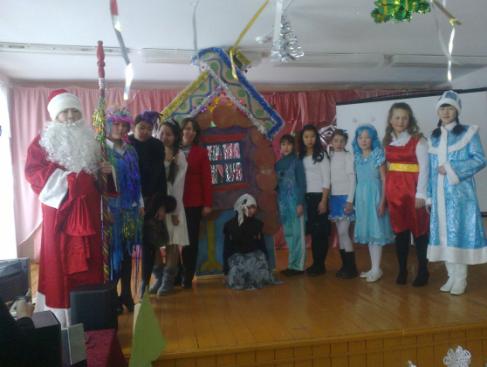 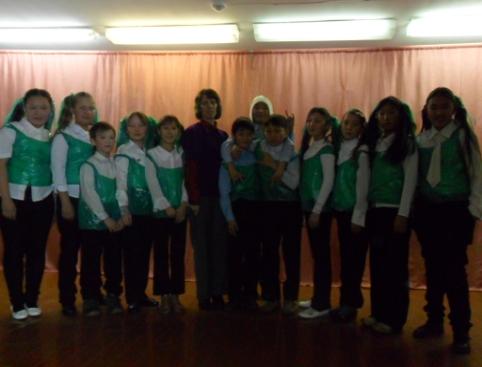 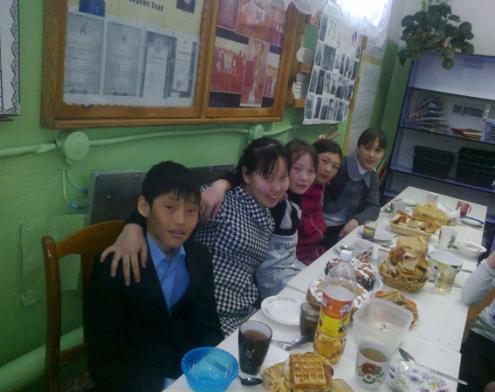 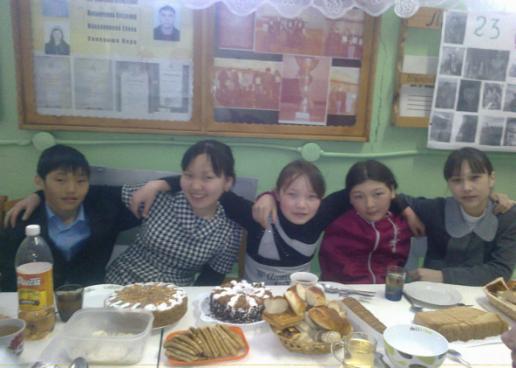 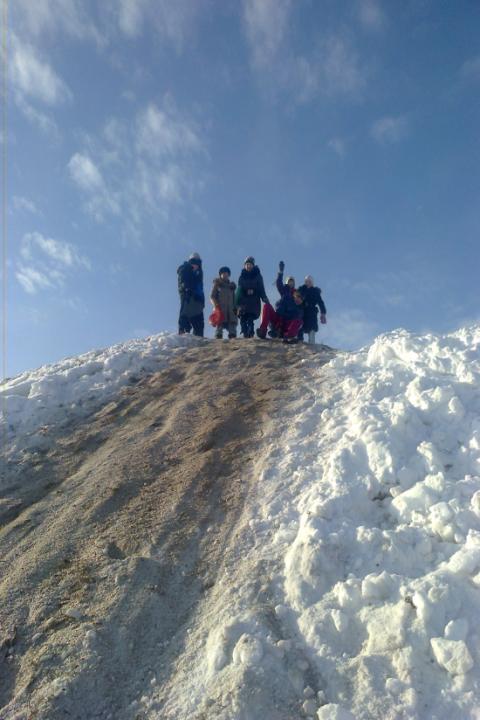 Зимние забавы…
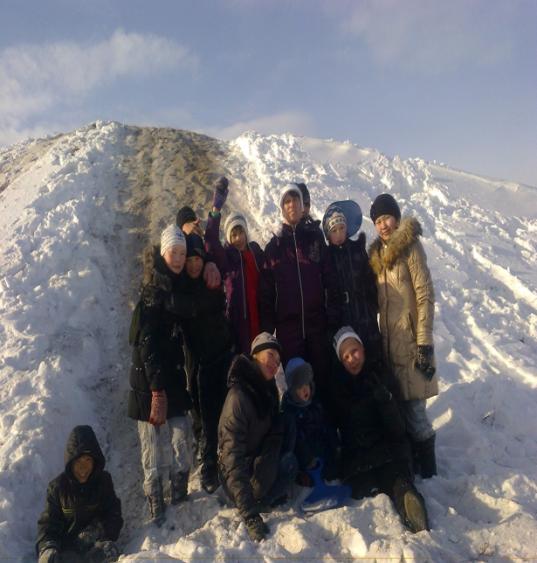 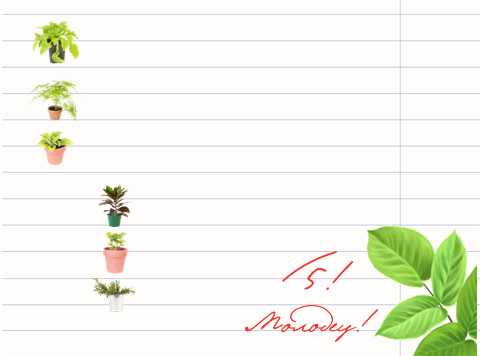 Я люблю нашу школу! И верю в светлое будущее нашего образовательного учреждения! Я сделаю все возможное, чтобы наша школа стала лучше!
Выбери лучшее будущее для своей школы!!! 
Голосуй за меня!!!
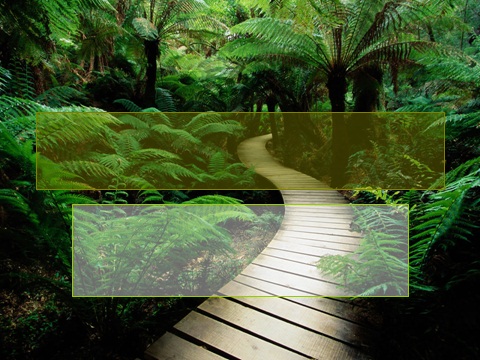 Спасибо за 
внимание!!!